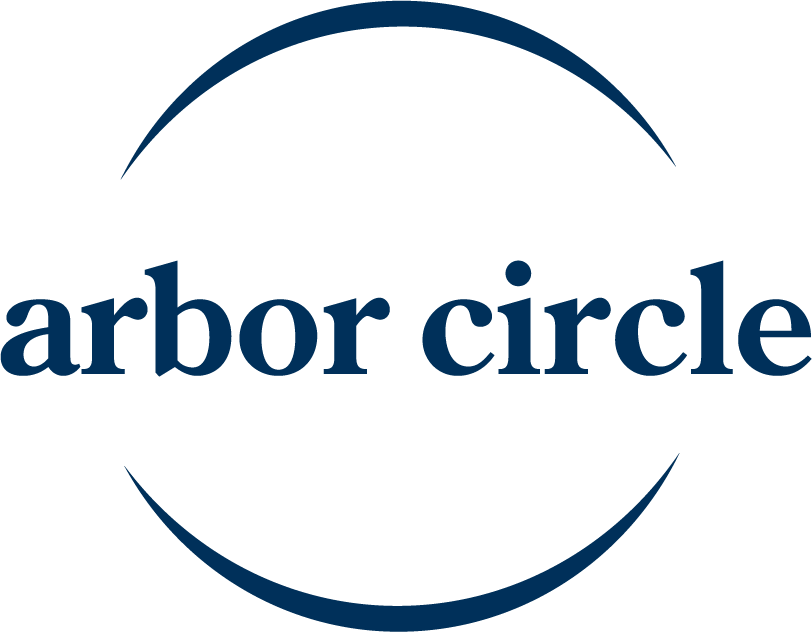 Healthy Families Kent County - HFKC
2024
Program Overview
Healthy Families Kent County (HFKC) is a home visiting program that works with Kent County families who have two forms of identified risk to help strengthen the bond between parent and child. 
Goals: 
Cultivate and strengthen nurturing parent-child relationships. ​

 Promote healthy growth and development. ​

 Enhance family functioning by reducing risk and building protective factors. ​

Build and sustain community partnerships
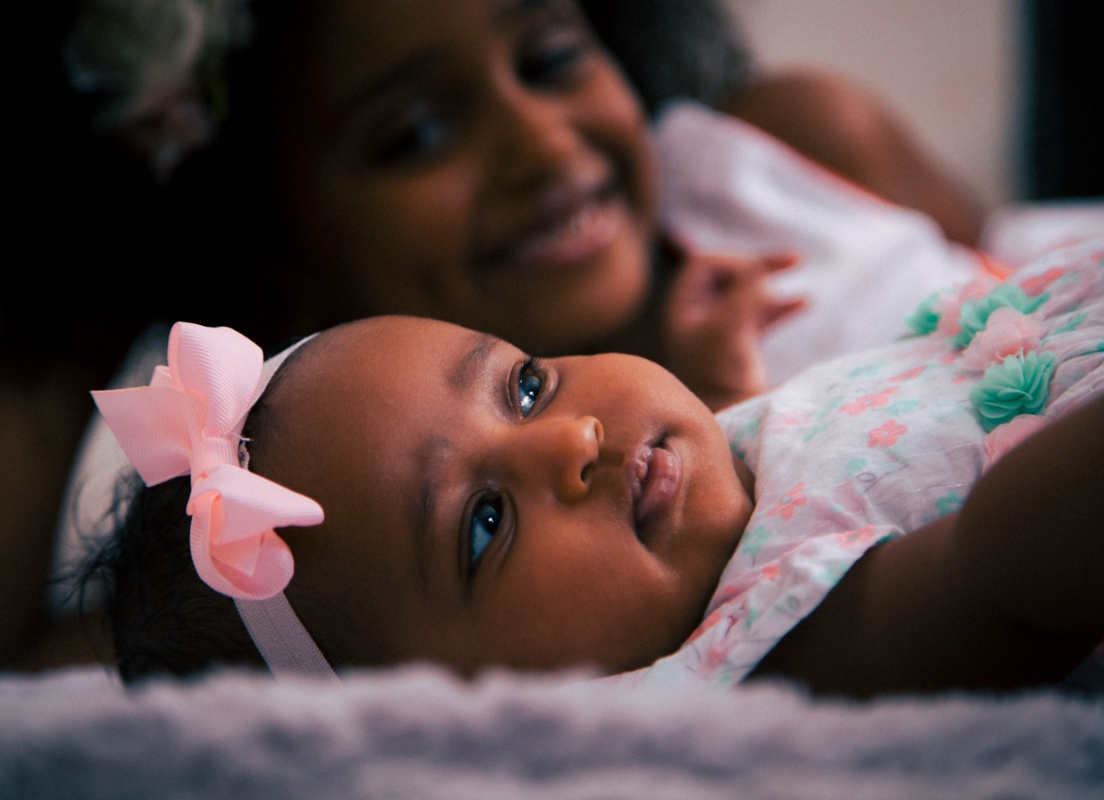 [Speaker Notes: Susan will do the intro
Bek slides 1-5
Me 6-8, success story and what board can assist with
Work with FF and CCWM]
Program Services
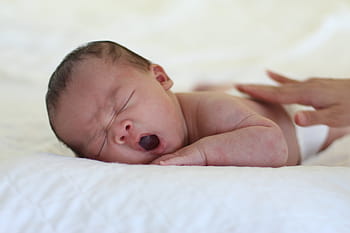 Child Development Resources​
Referrals to Resources​
Relationship Building​
Parent Support Groups​
Trusted Support​
Maternal and Infant Healthcare​
Family Goal Planning
Our Diverse Team – Strength in Differences
62% are Bilingual
17% are Hispanic or Other
83% are Caucasian
100% Female
Families Served in 2023
2124  Total Home Visits in 2023
126  Total Families Served
120  Target Children with an additional 153 siblings
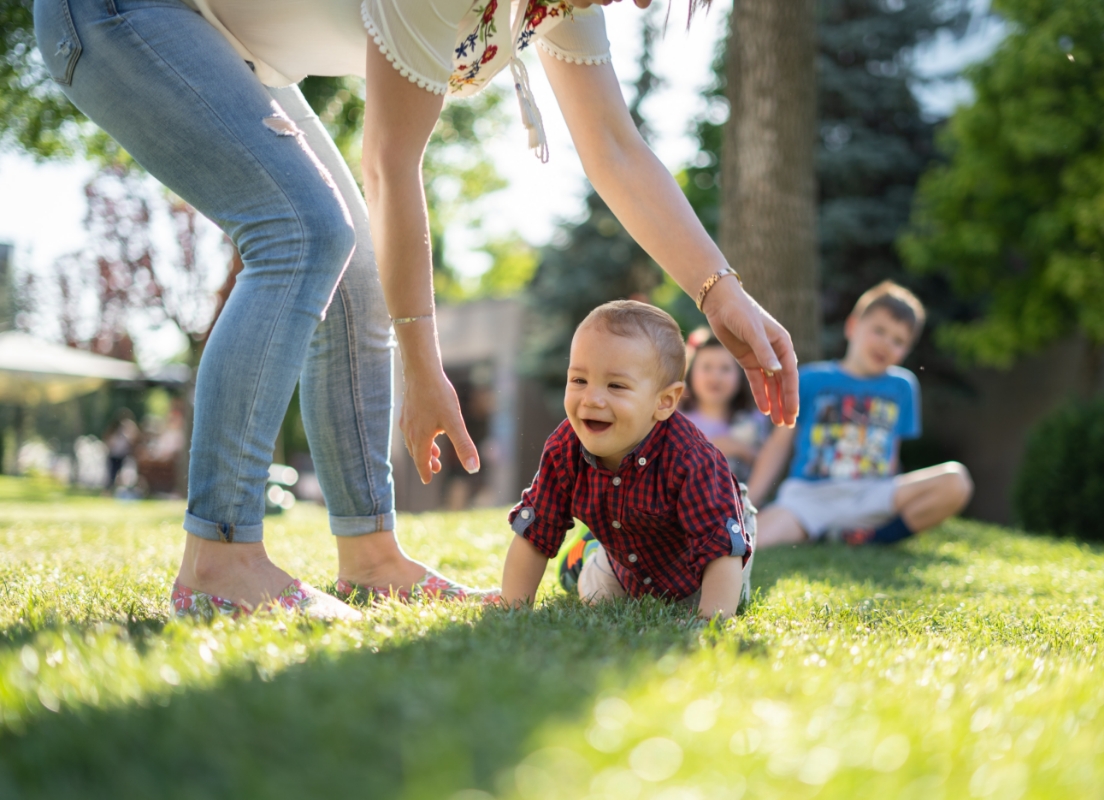 Exciting Outcomes
98% of Target children are up to date on well child visits.

99% of families received at least one resource and/or follow up service. 
503 Community Referrals Provided

Nearly 83% of families served reported having stayed in services for 3yrs and successfully graduated. 

93% of participants increased child development and parenting knowledge.
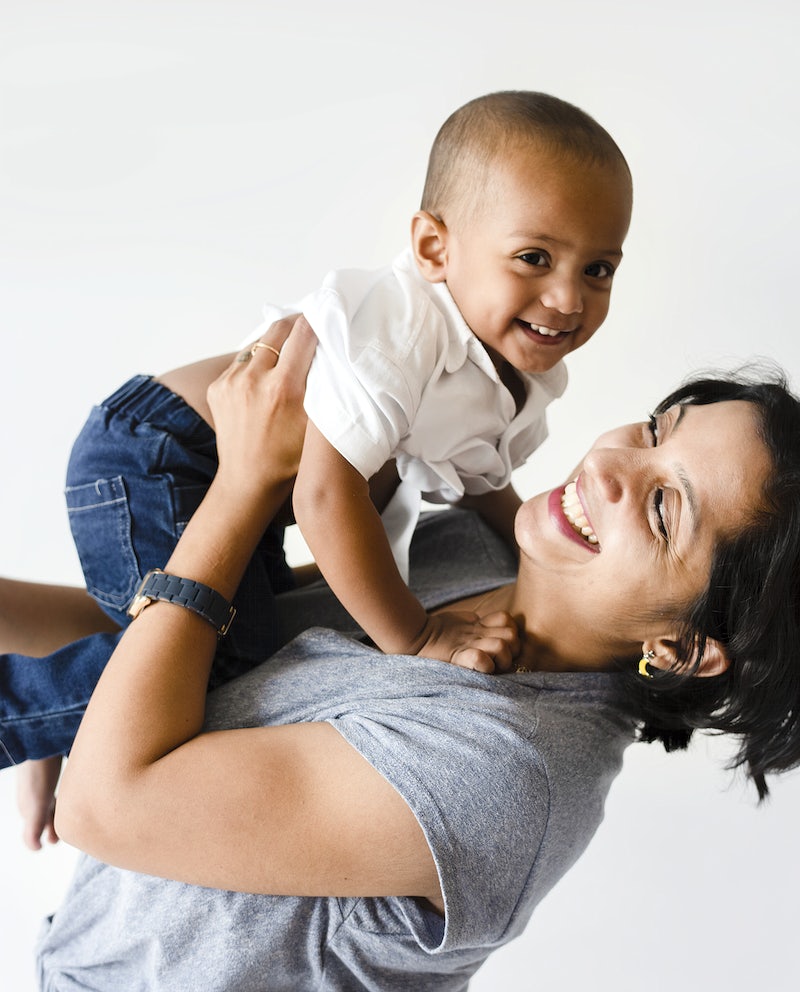 [Speaker Notes: Parent Feedback-areas of life that have improved with HFKC: 
Understanding of child development and parenting
Ability to read my child’s cues 	
Support system 	
More appreciation of my child 	
More patience with my child’s behavior 	
My ability to solve problems 	
More patience with my child’s behavior]
What’s New for FY24
Substance Use Disorder (SUD) Funding through Healthy Moms Healthy Babies!

Partnering with DHHS and Corewell Health to pilot new state-funded program to serve an additional 48 families impacted by SUD.

Expansion of the Team – 1 Supervisor and 3 Home Visitors
Funding Sources:
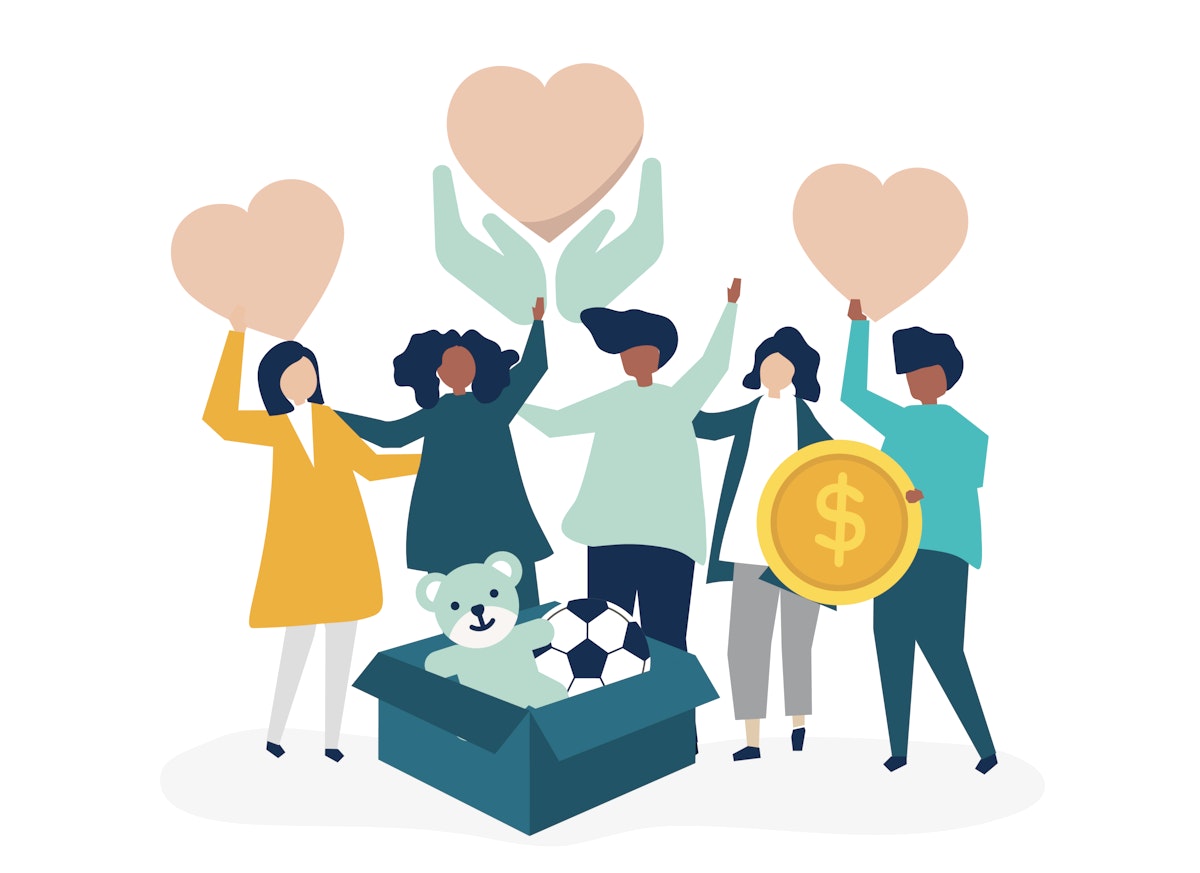 Maternal Infant Early Childhood Home Visiting (MIECHV)​
Kent County Prevention Initiative (KCPI)​
Ready by Five 
American Rescue Plan (ARP)​​
Healthy Mom's Healthy Babies 
Children’s Trust Michigan
Success Story
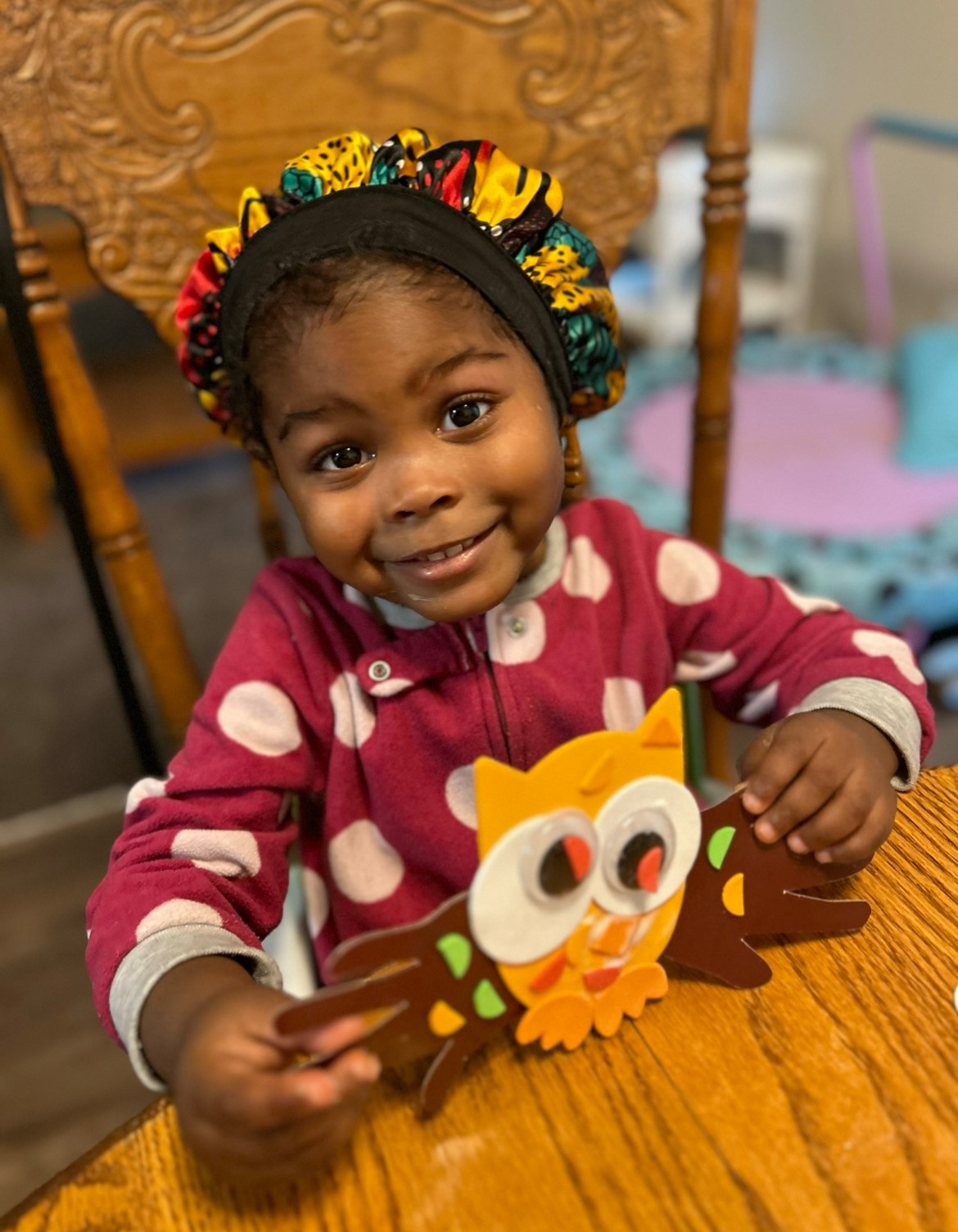 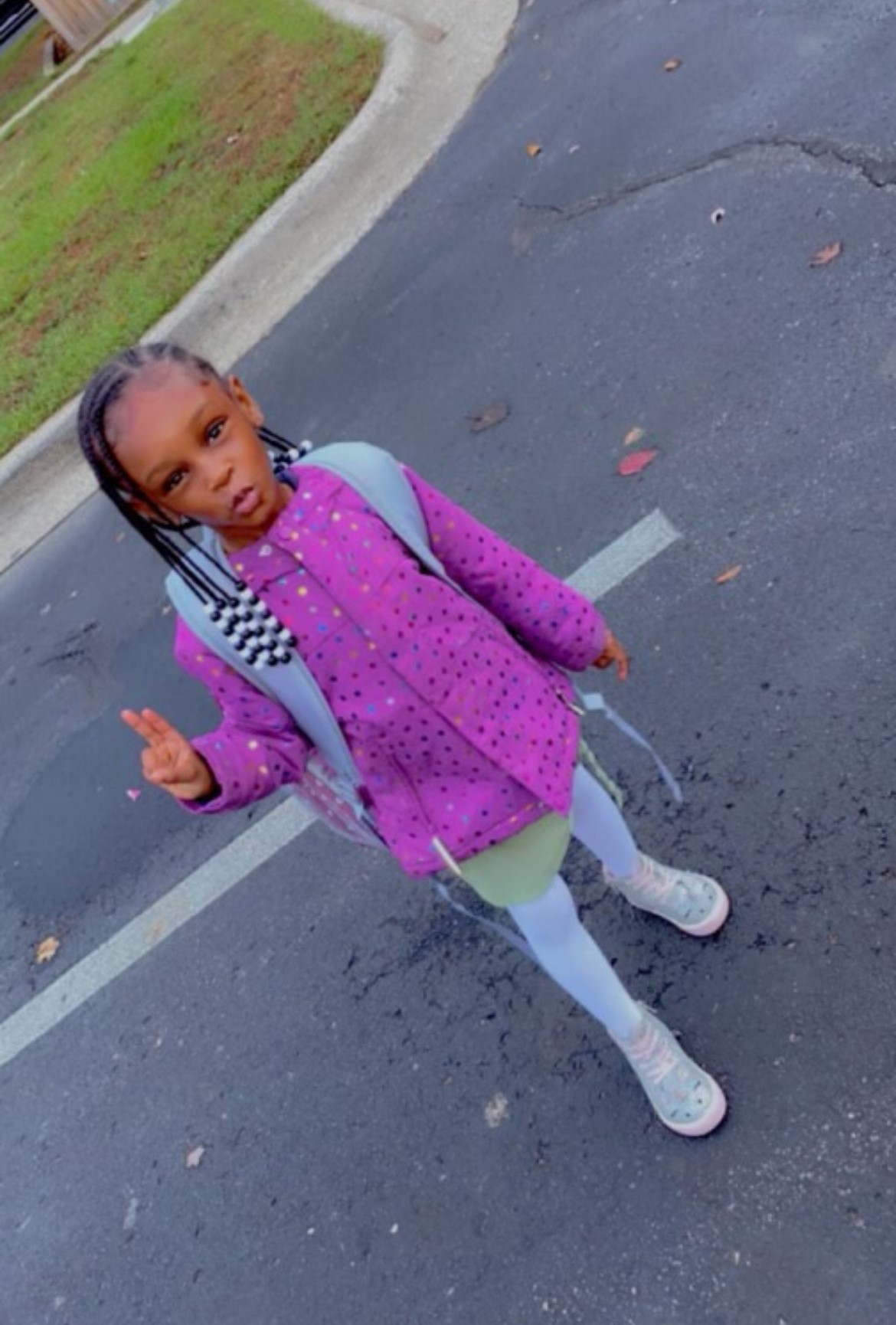 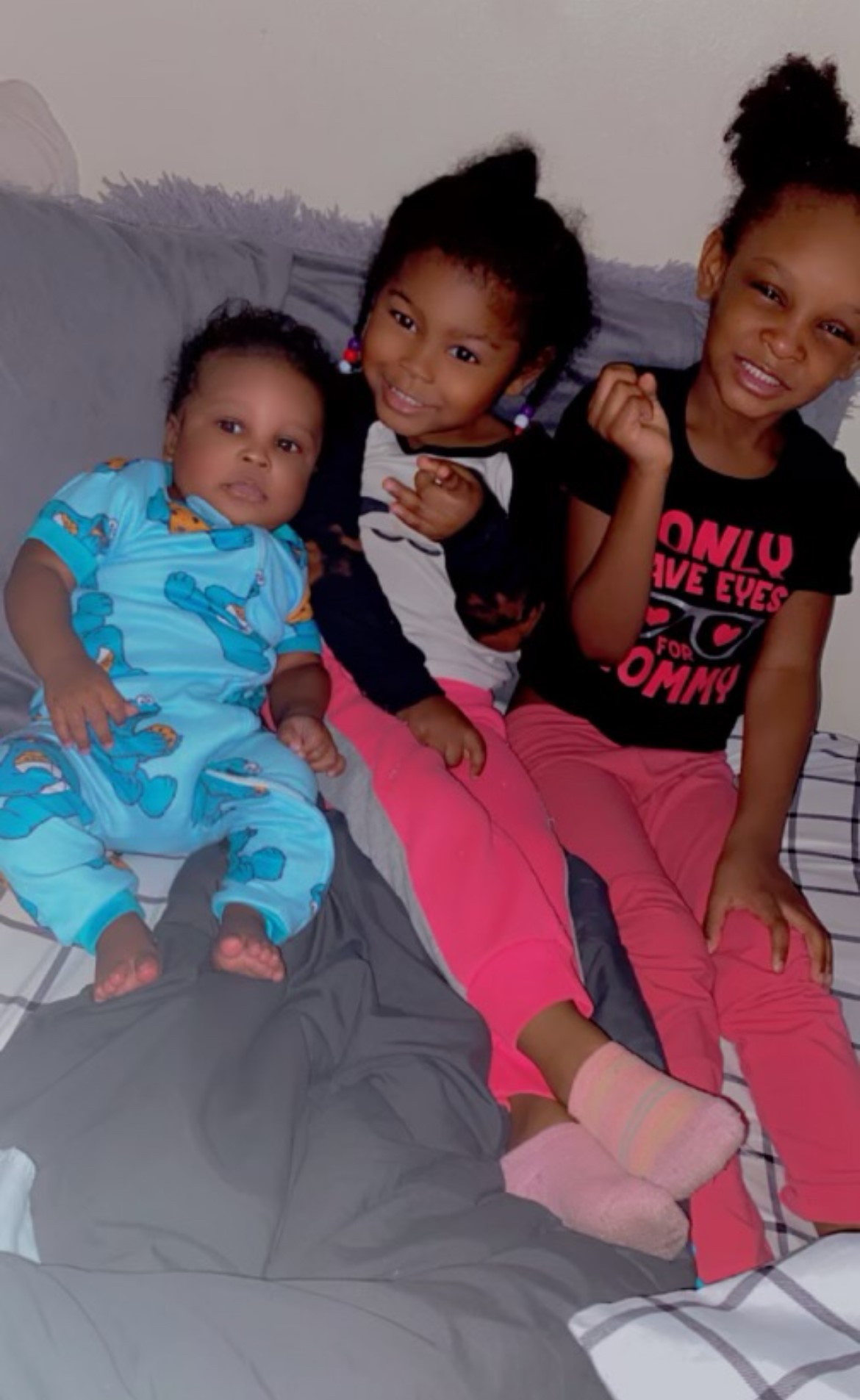 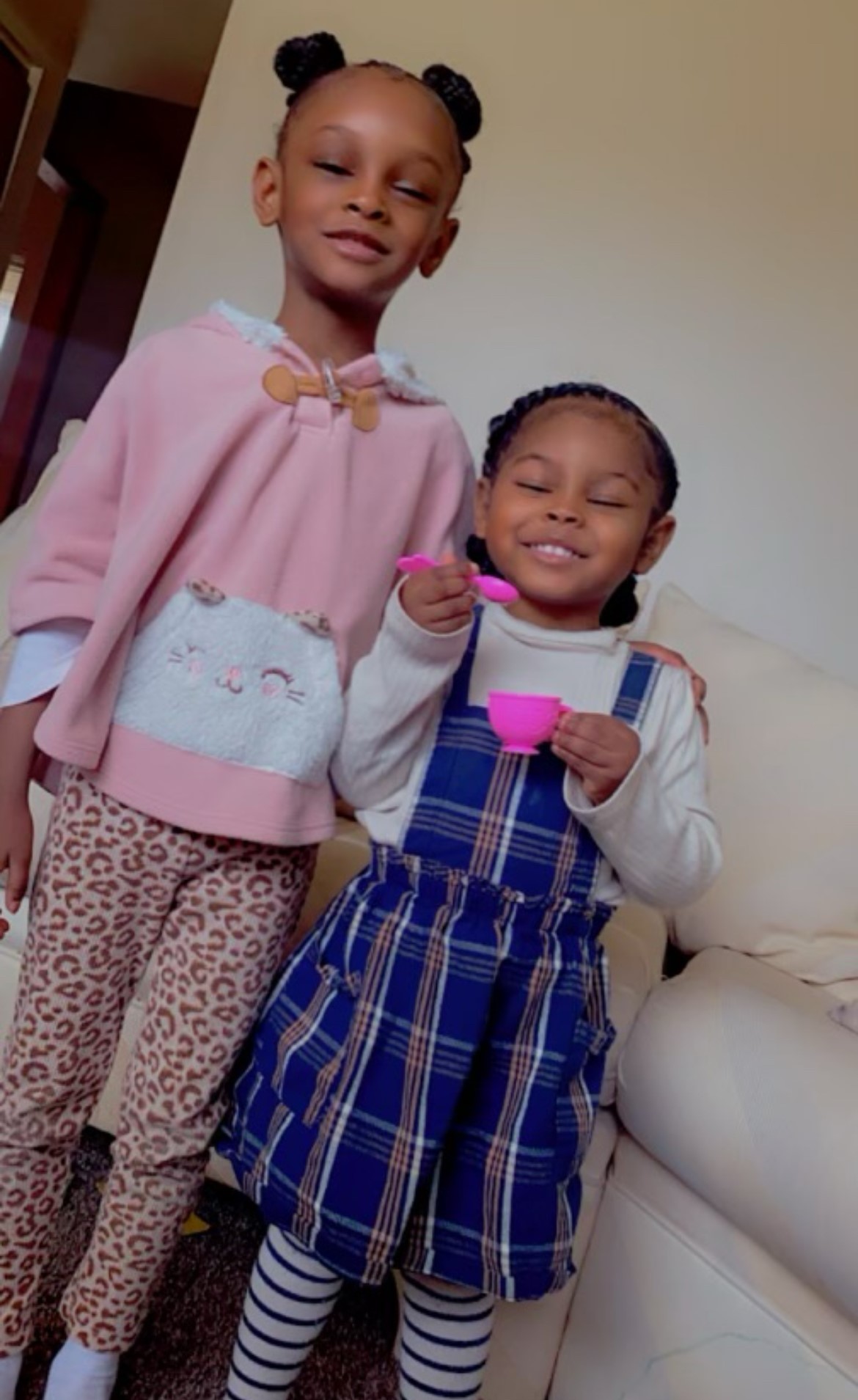 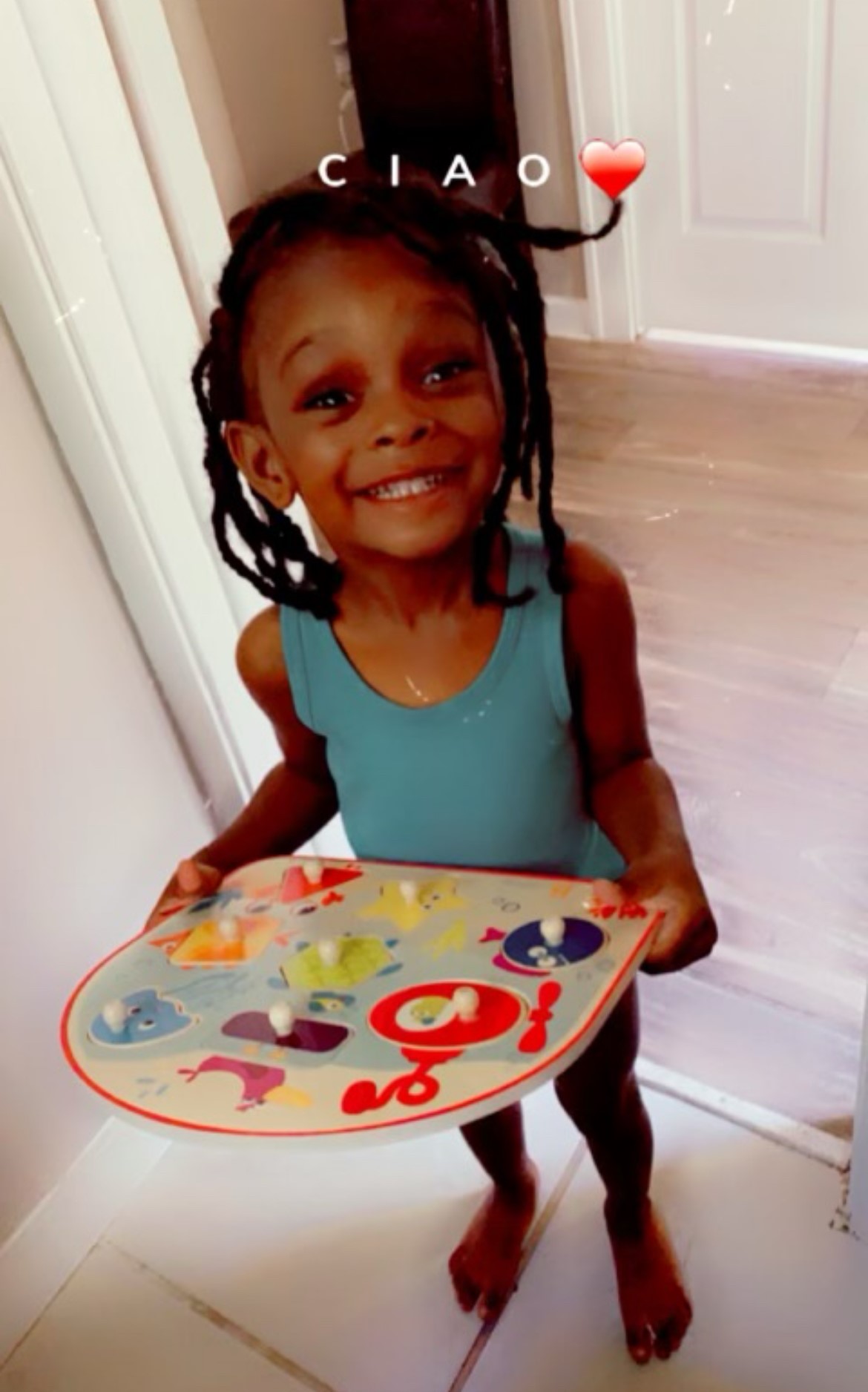 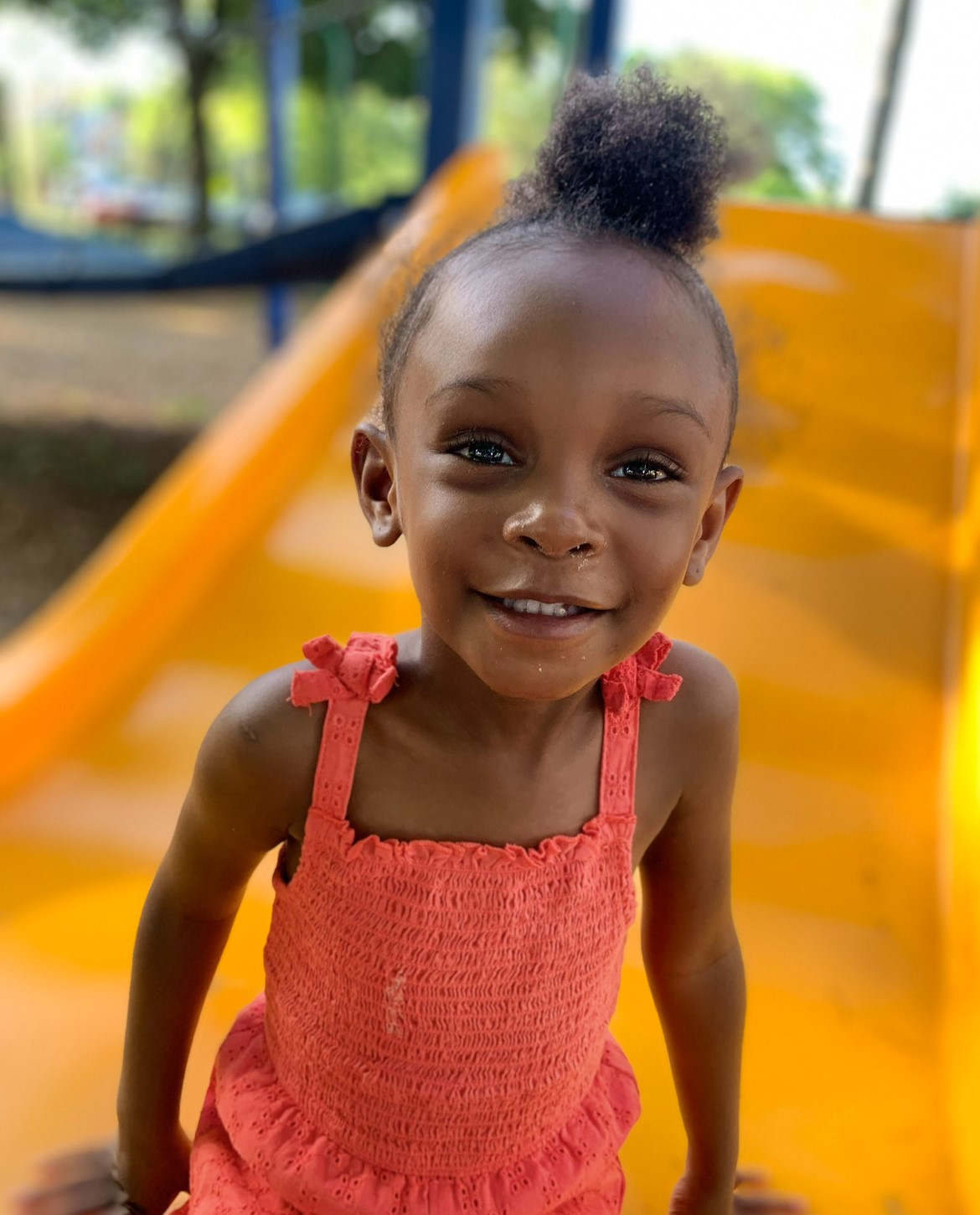 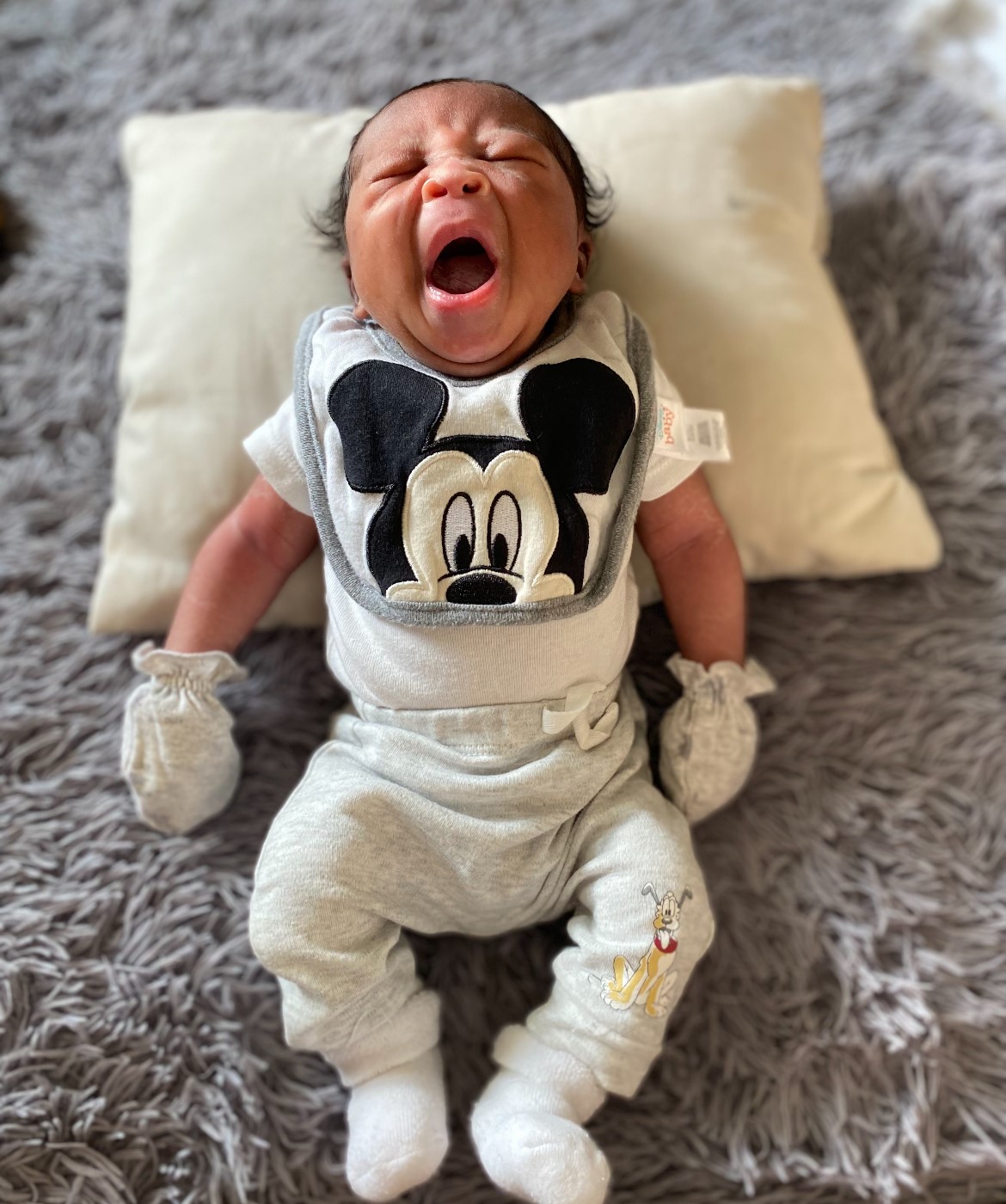 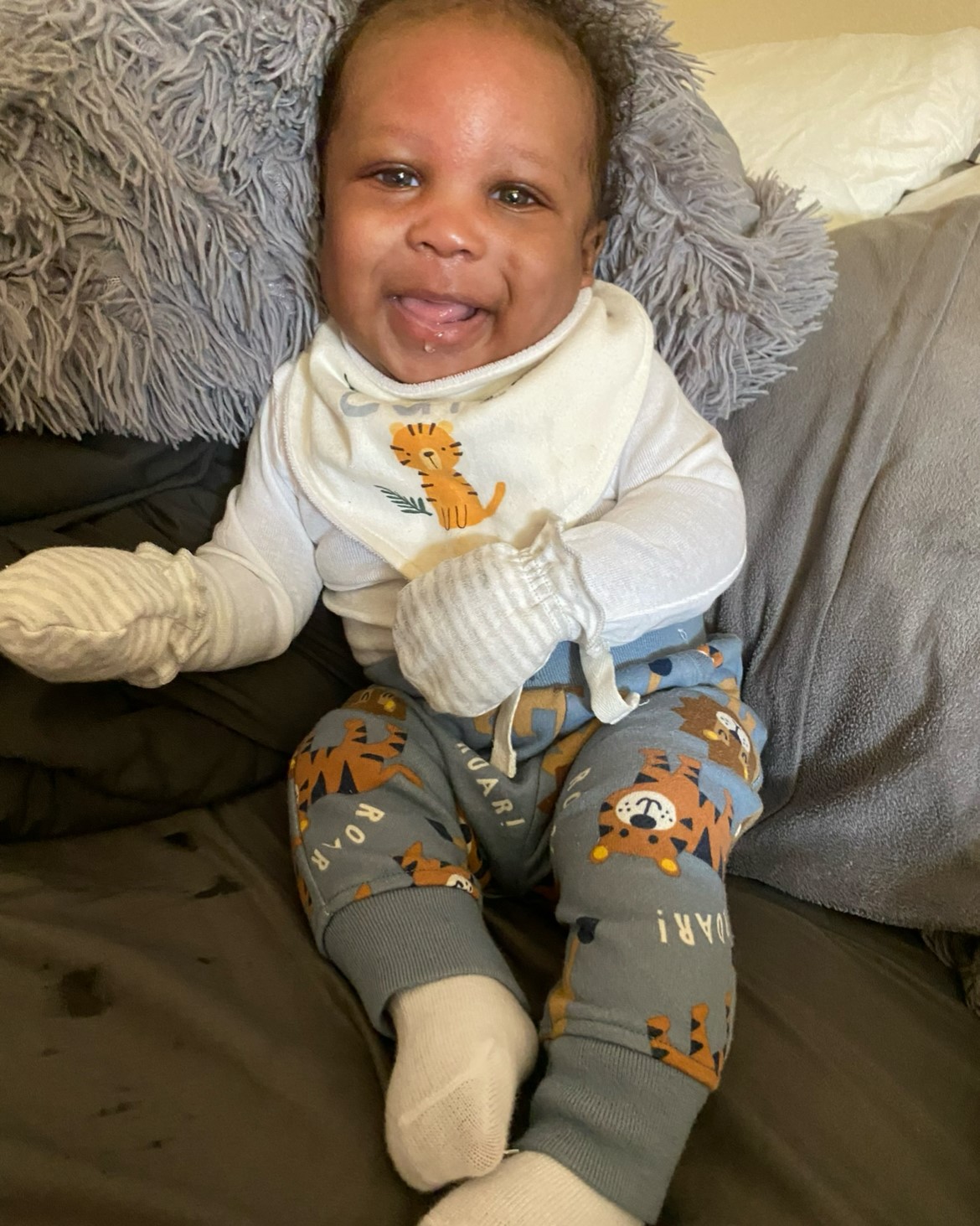 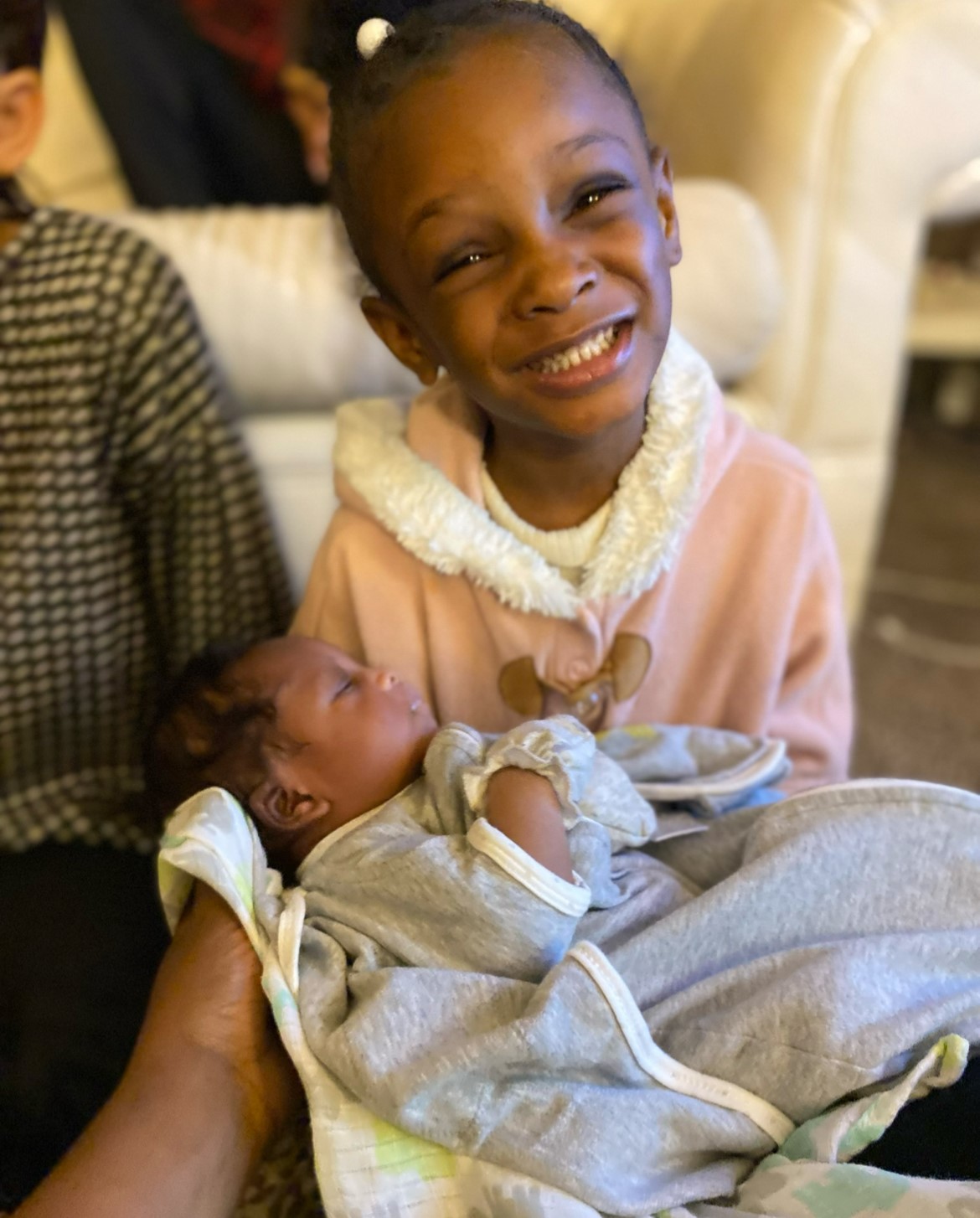 Questions?
Visit the Healthy Families Kent County page on familyfutures.org to learn more!
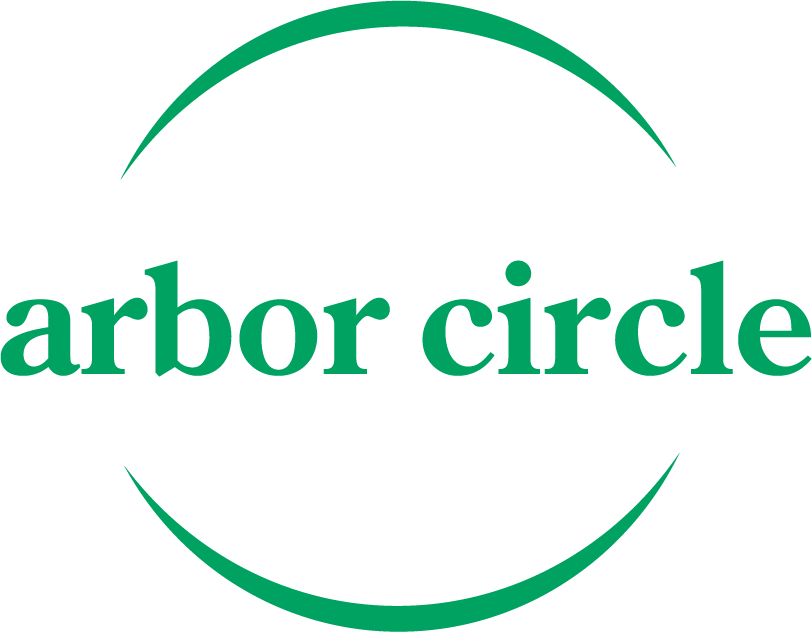